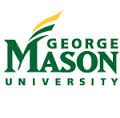 Information Propagation Model in a Social Network
Karine Megerdoomian
GMU CSS 899
Fall 2013
1
Background
Background
Two-step flow of communication (Lazarsfeld et al 1968) 
ideas flow from mass media to opinion leaders, then to the wider population
Two-step flow observed in Twitter networks (Wu et al 2011)

Research Questions
Can we detect the two-step flow of communication in a social network model (e.g., Twitter, blogs)?
What is the effect of various network properties and node metrics on information flow?
2
Methods and Data
Methods
Develop a stylized model of information propagation in a social network
Generate a social network with initial information holder nodes
Represent the diffusion of the information within the network
Similar to disease propagation models (except no one recovers)
User can modify network properties
Network type: preferential vs. random attachment
Edge type: directed vs. undirected links
Role of information holder: centrality measures (degree, betweenness, closeness, eigenvector)
Have not considered weights on edges or resistance from nodes (e.g., previous contrasting ideology)
Data
Abstract model - no attempt to correlate with real social network data (yet!)
Note: Twitter is a preferential attachment, directed network  so it’s possible to test those properties specifically
3
Previous Models
Preferential attachment model generates graph
Diffusion in randomly and preferentially grown networks – extension by Lada Adamic
Diffusion Competition: a model of contagion for opinion formation (written as a two-player game)
Considers initial position of opinionated node
Complex version: you need to hear from at least two friends before adopting an opinion
These models do not consider the role of centrality measures in the diffusion
4
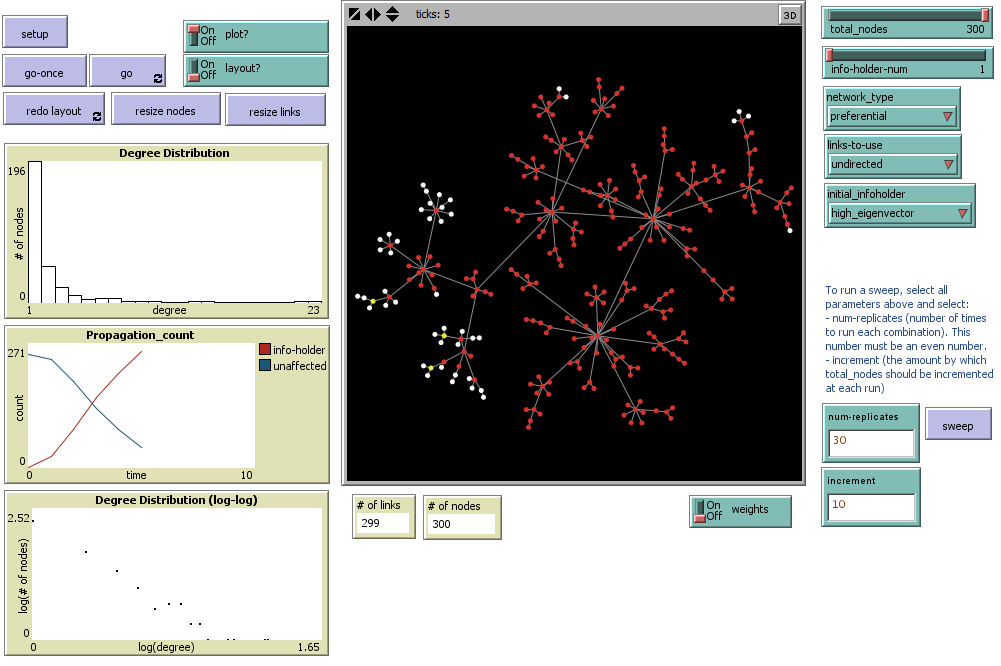 5
Model Overview: Network properties
Select all parameters:
Size of network (number of nodes)
Preferential or random attachment graph
Directed or undirected links
How many nodes (persons) should be holding the information initially?
Should information holder(s) appear randomly in the graph or based on centrality measures?
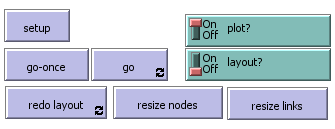 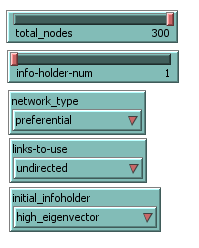 6
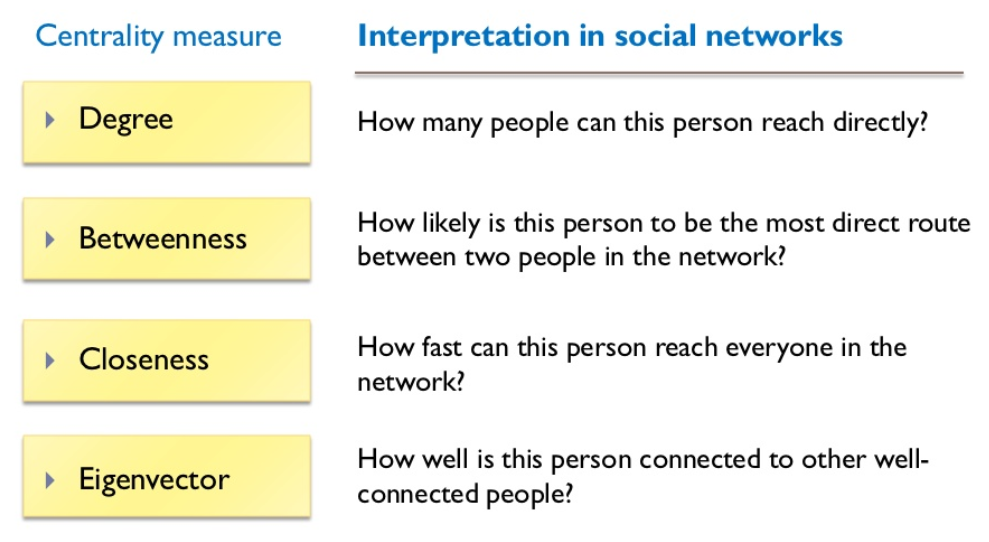 source: Cheliotis (2010)
7
Netlogo NW Extension
Betweenness centrality for a turtle
take every other possible pairs of turtles and, for each pair, calculate the proportion of shortest paths between members of the pair that passes through the current turtle. The betweenness centrality of a turtle is the sum of these.
Closeness centrality for a turtle
is defined as the inverse of the sum of its distances to all other turtles.
Eigenvector centrality of a turtle
the proportion of time that an agent forever “walking” at random on the network would spend on this node. In practice, turtles that are connected to a lot of other turtles that are themselves well-connected (and so on) have a higher Eigenvector centrality score.
Eigenvector centrality is only defined for connected networks, and will report false for disconnected graphs.
8
Model Overview: Generate graph
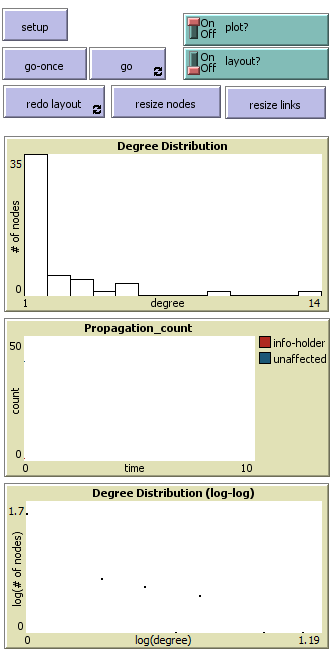 Generates graph and plots the degree distribution
Preferential network
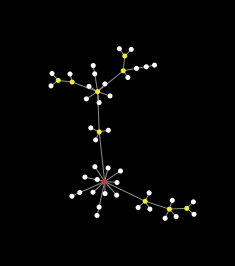 9
Model Overview: Generate graph
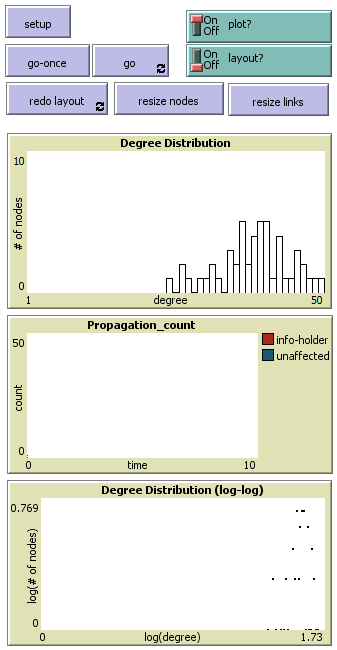 Generates graph and plots the degree distribution
Preferential network
Random network
Yellow nodes mark high degree centrality
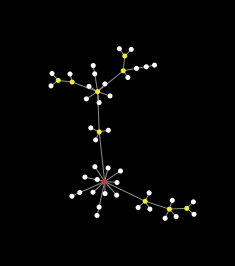 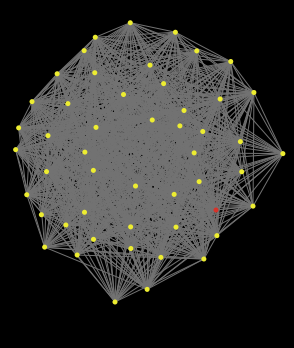 10
Model Overview: Information spread
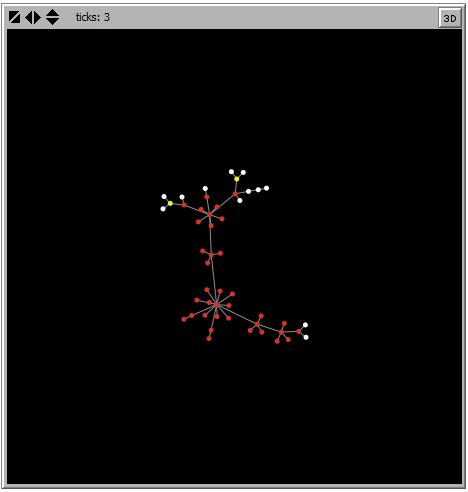 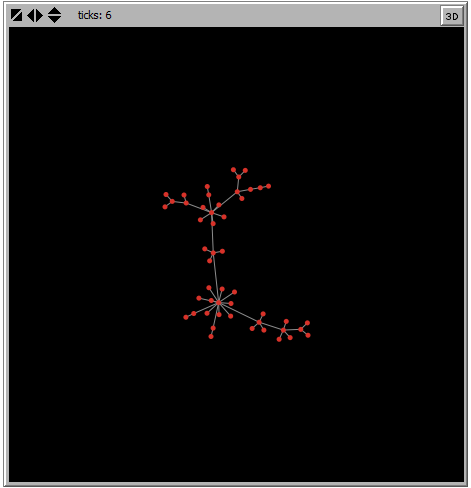 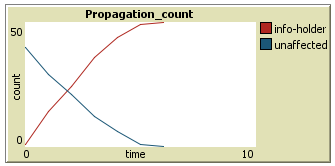 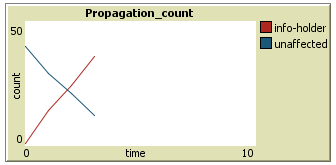 Assumption: If you link to a node, you’ll get the information from that node.
11
Directed Graphs
The direction of linking plays a role in information diffusion
A is information holder
If B links to A, then B  B gets info from A
If A links to C, C does not get info from A
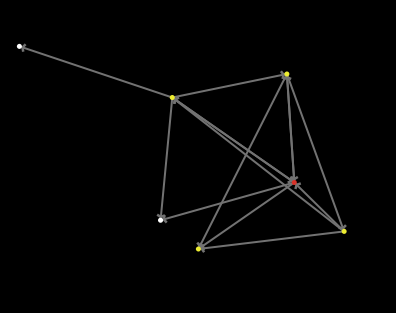 A
C
B
12
Directed Graphs
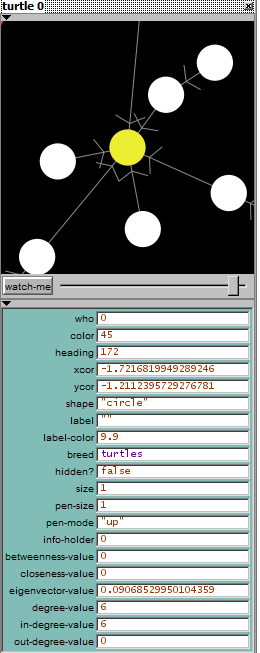 Information diffusion can be blocked
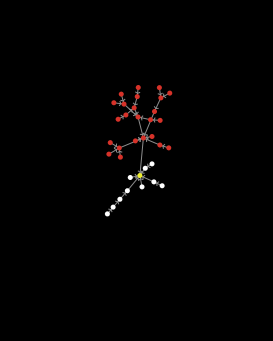 13
Sample Directed Graph Spread
Setup
Tick 1
Tick 2
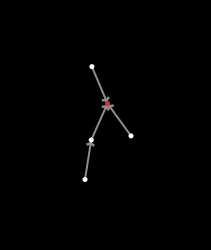 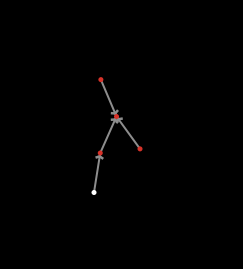 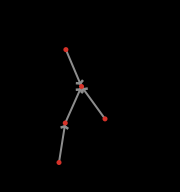 14
Modeling Approach
Run baselines with randomly generated information holder in the network
Combinations include:
Random graph + directed links
Random graph + undirected links
Preferential graph + directed links
Preferential graph + undirected links
Change initial position of information holder based on centrality measure
See if centrality value affects the time it takes to spread the information and the number of nodes that remain unaffected by the information
15
Diffusion Time
Preferential attachment network shows direct correlation of diffusion time with network size
In general, random networks show faster diffusion spread


Note: runs with only one initial information holder
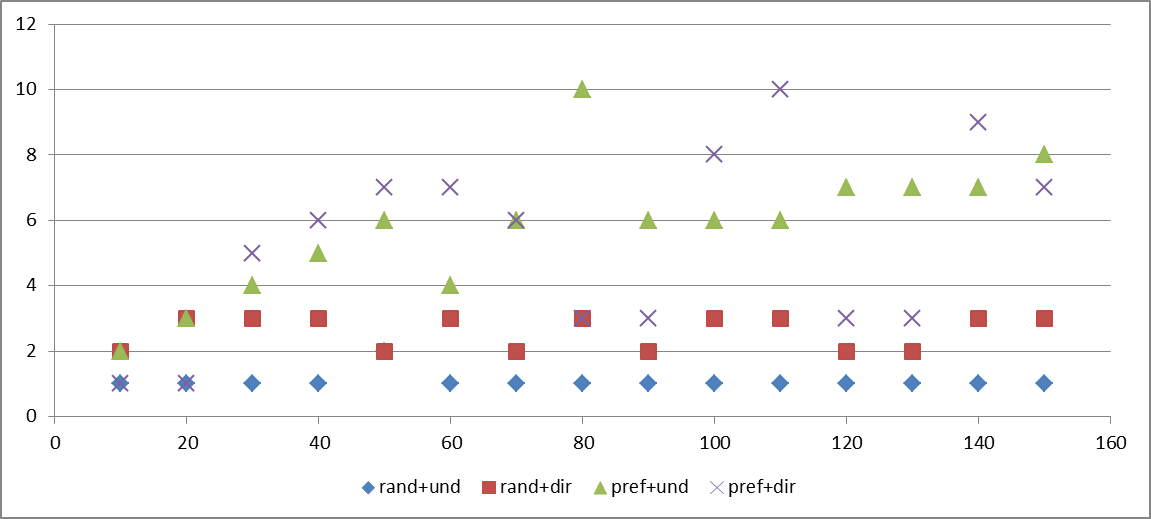 Info-holder = high-degree
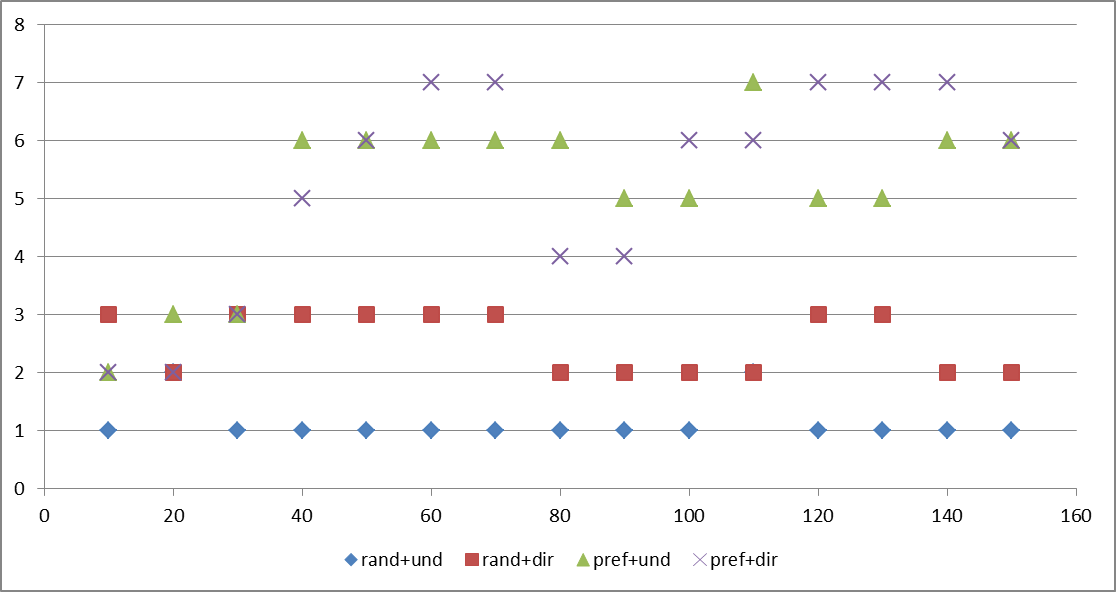 Info-holder = high-betweenness
16
Diffusion Time (cont.)
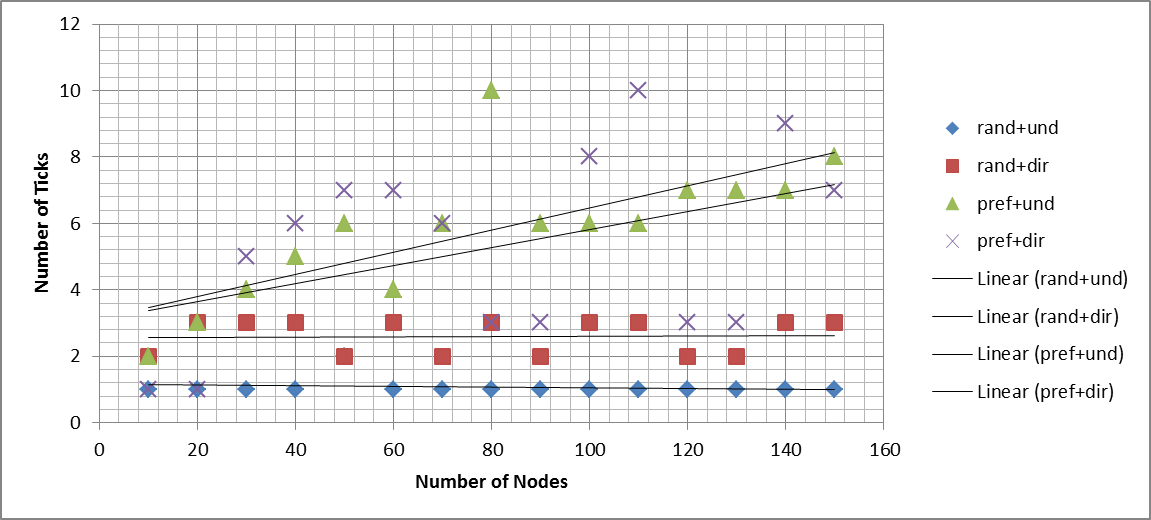 Info-holder = high-degree
17
Diffusion Time (cont.)
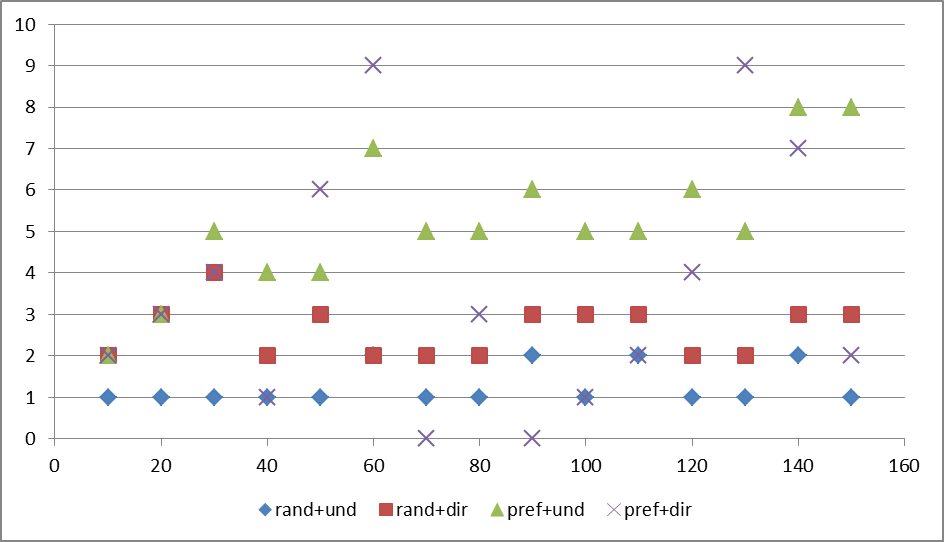 Info-holder = high-closeness
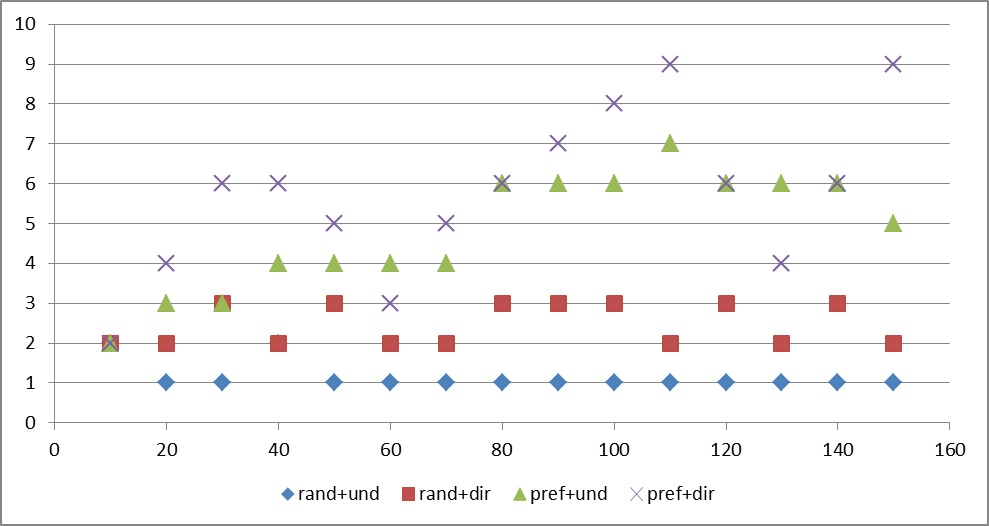 Info-holder = high-eigenvector
18
Success of Diffusion
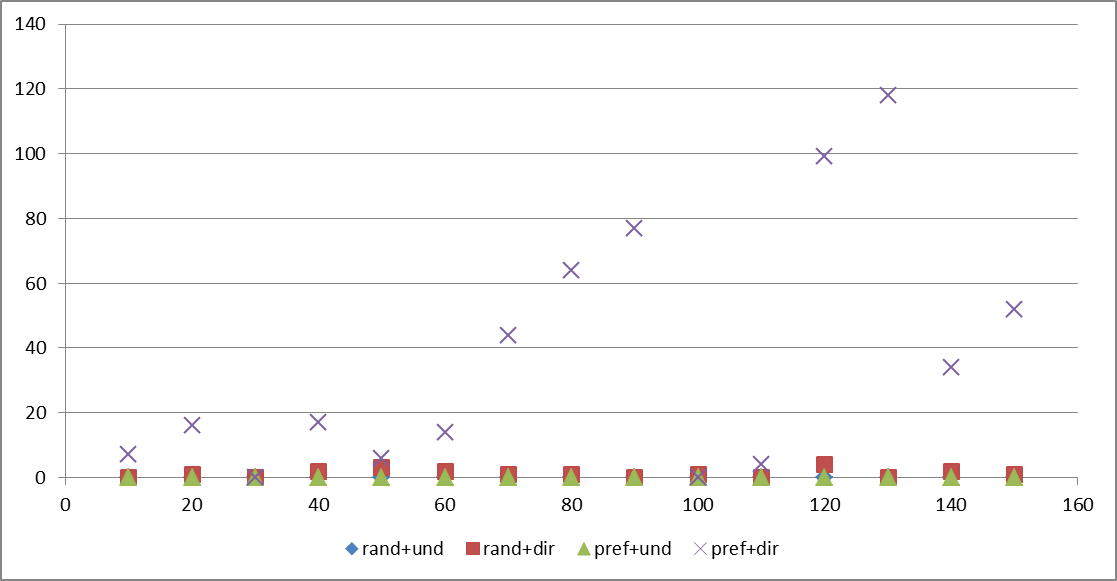 Info-holder = high-degree
In most combinations, the information is successfully spread to the whole network
Preferred attachment network with directed links is the most resistant to information diffusion
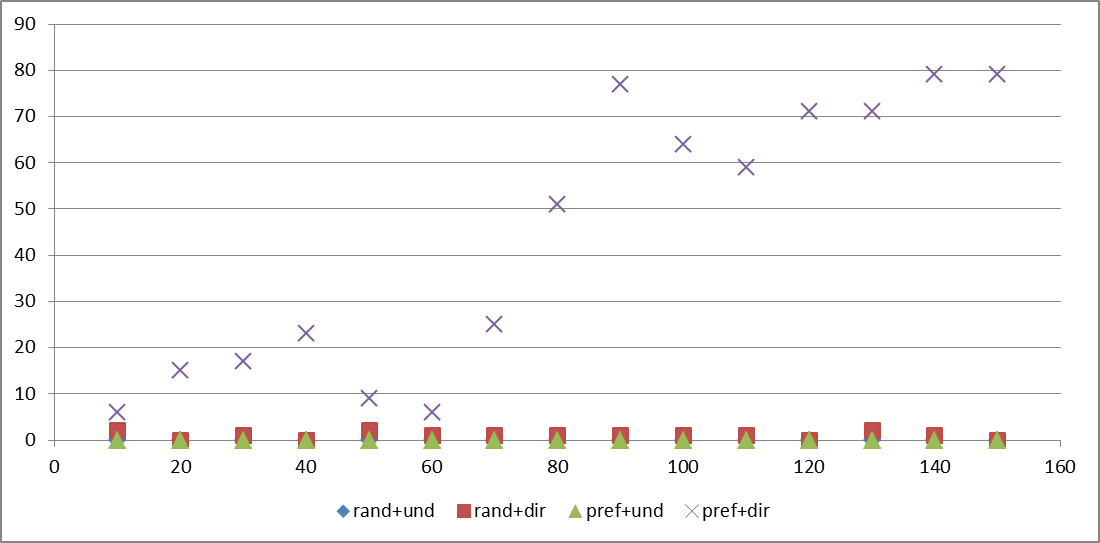 Info-holder = high-betweenness
19
Success of Diffusion (cont.)
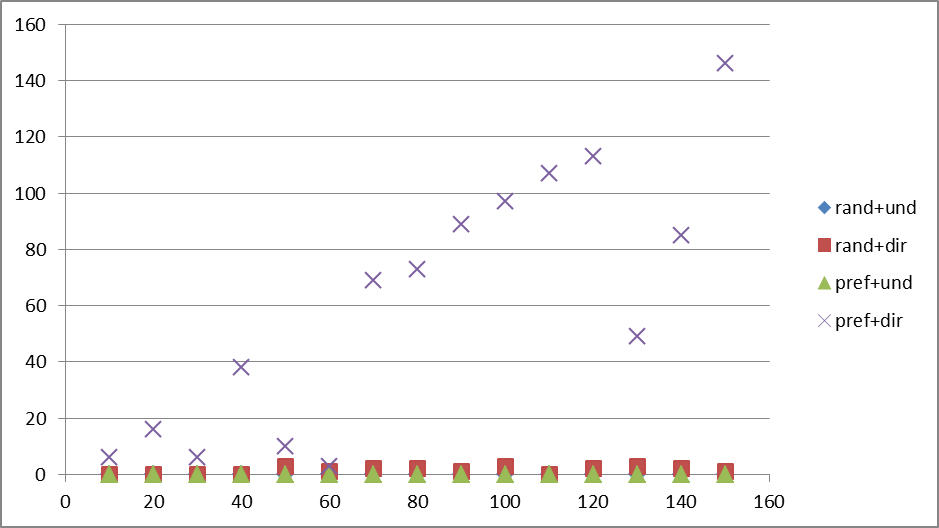 Info-holder = high-closeness
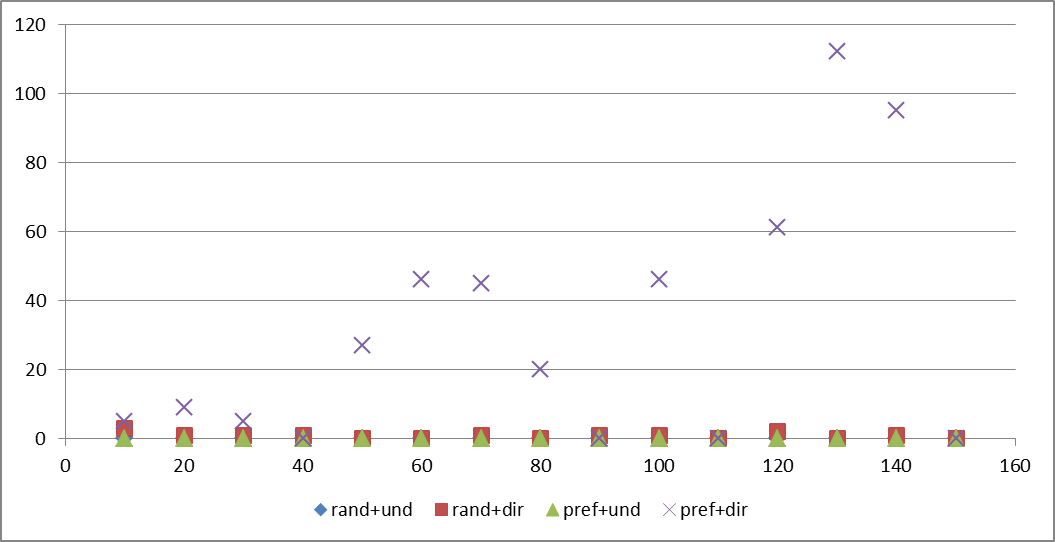 Info-holder = high-eigenvector
20
Centrality and Diffusion Success
Preferential directed graphs
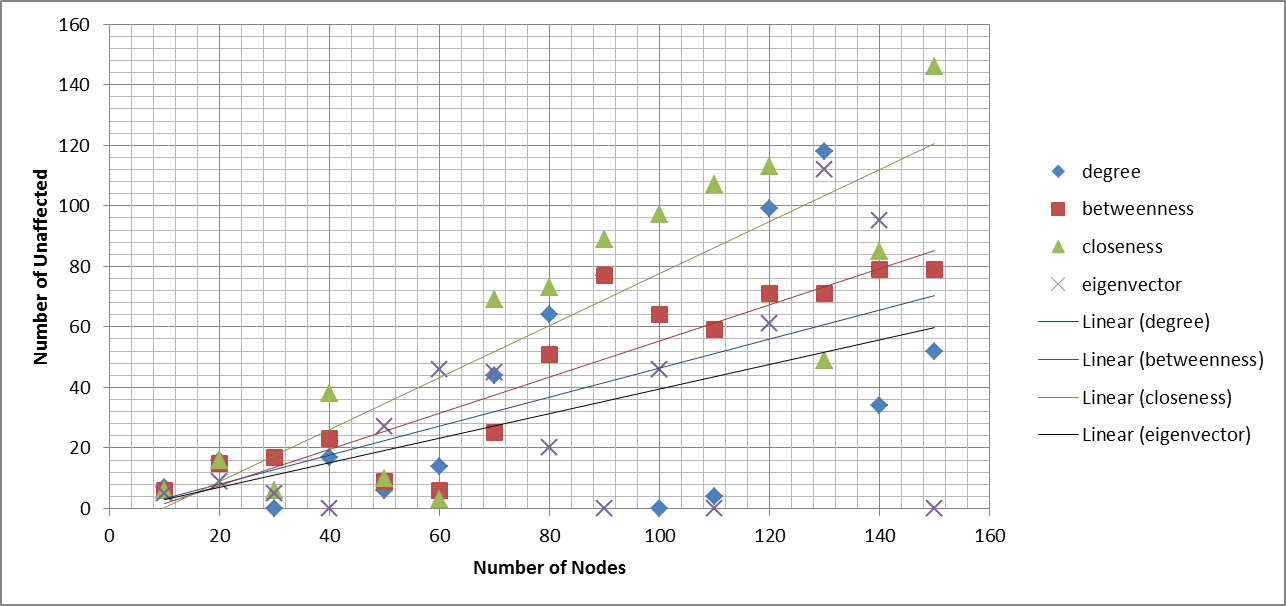 21
Centrality and Diffusion Time
Preferential directed graphs
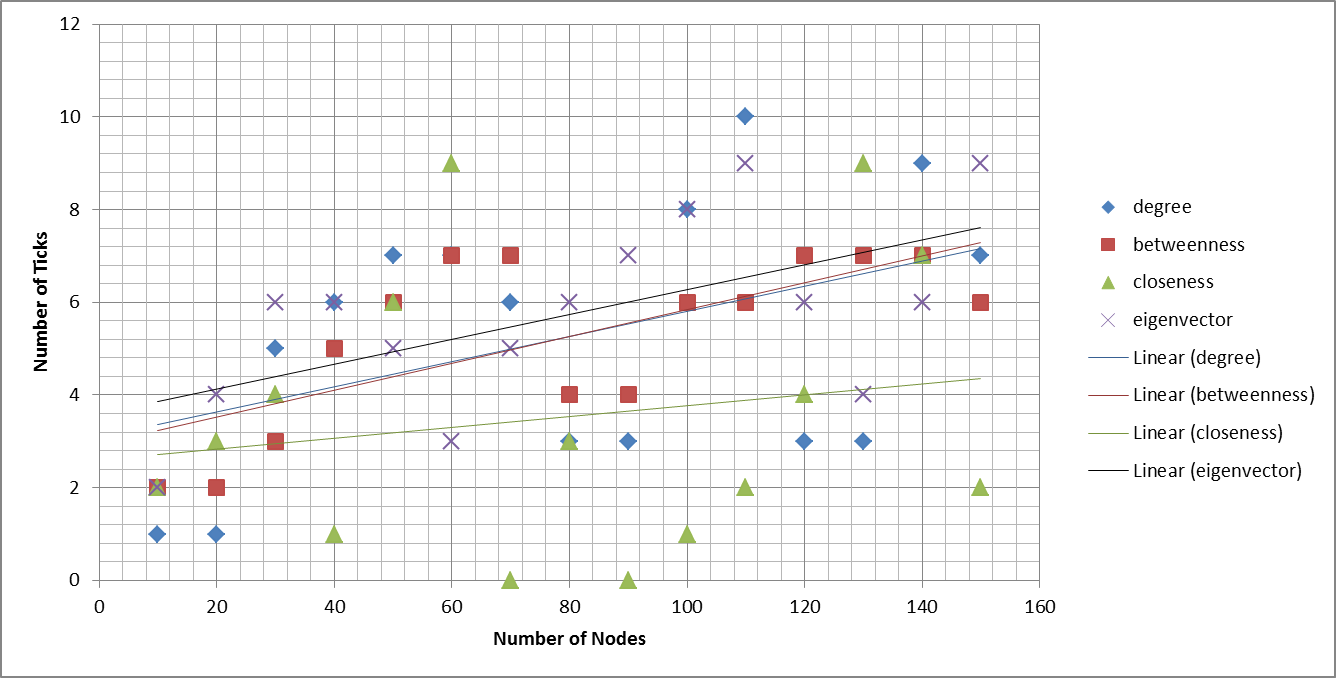 22
Conclusions and Future Work
Conclusions
Model shows the effect of network properties and centrality measures on the diffusion of information in a social network
Preferential networks take longer to spread the information
Preferential directed graphs are most resistant to information flow
If information starts in a high-eigenvector node, it has more chance of spreading in the network (?)
Two-step information flow seems to hold true for random networks, but not for preferential networks
Future Work
Get away from the assumption that if you link, you adopt info:
Adding weights to edges (need a threshold to adopt info)
Adding prior ideology (node may be more resistant to certain types of info than others) – perhaps use clustering?
Load data from a real Twitter network with centrality metrics and test against transfer of topic or opinion
23